CHỦ ĐỀ 1. CÁC CUỘC ĐẠI PHÁT KIẾN ĐỊA LÍ
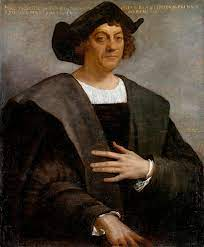 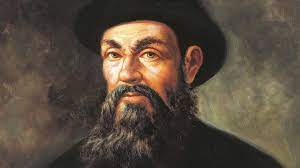 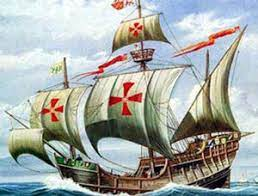 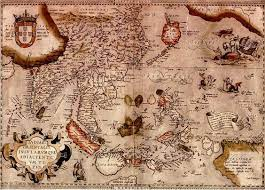 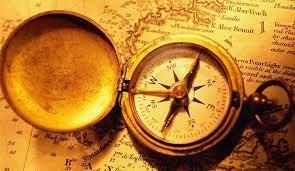 Nội dung bài học:
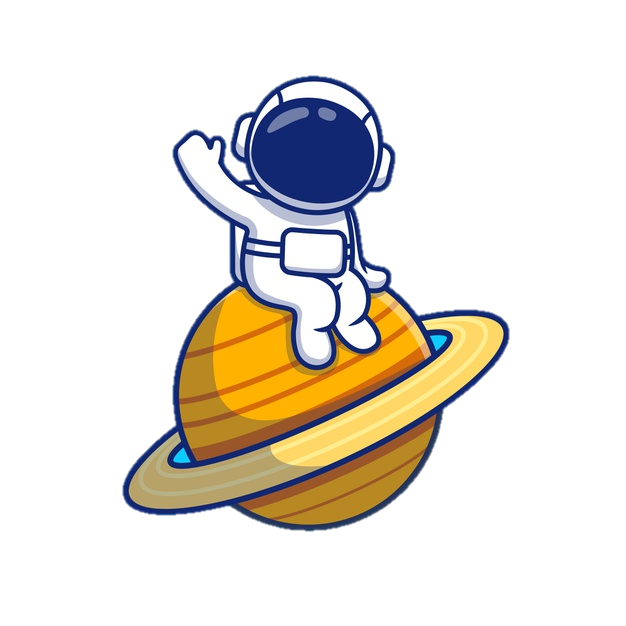 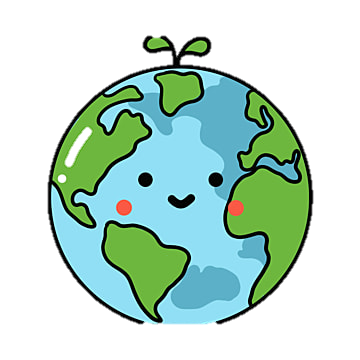 Nguyên nhân và điều kiện của các cuộc phát kiến địa lí
1
Một số cuộc đại phát kiến địa lí
2
Tác động của các cuộc đại phát kiến địa lí
3
1. Nguyên nhân và điều kiện của các cuộc đại phát kiến địa lí.
? Đọc tư liệu, thảo luận cặp đôi để tìm ra những cụm từ thể hiện sự giàu có của phương Đông trong trí tưởng tượng của người Tây Âu.
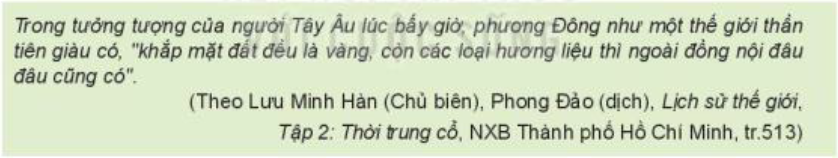 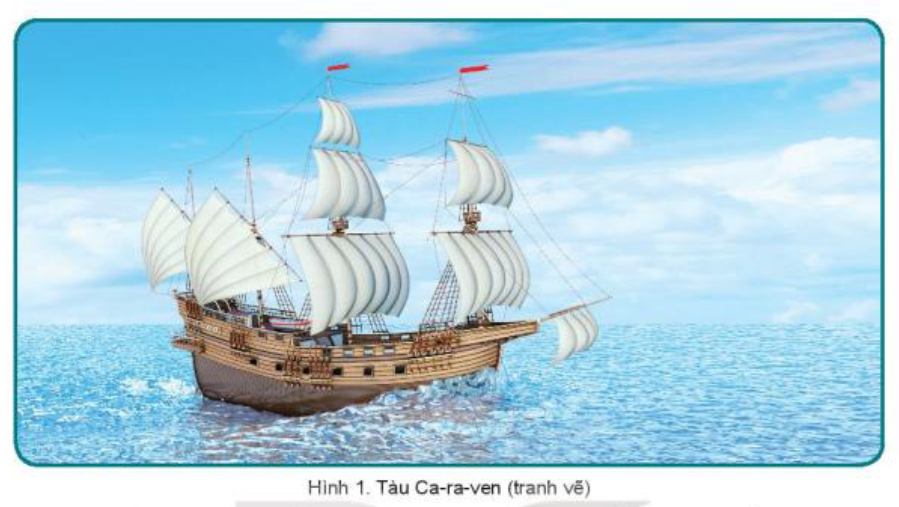 1. Nguyên nhân và điều kiện của các cuộc đại phát kiến địa lí.
? Từ những cụm từ tìm được trong tư liệu và thông tin trong SGK, hãy lí giải vì sao đến thế kỉ XV, việc tìm đường biển sang phương Đông của người Tây Âu được đặt ra cấp thiết.
- Các con đường giao thương qua Hồng Hải, giữa Ấn Độ và châu Âu bị người Ả Rập khống chế; qua Hắc Hải và vịnh Ba Tư bị người Thổ Nhĩ Kỳ chiếm lĩnh; một con đường thương mại khác đến Trung Quốc bằng cách dùng lạc đà chở tơ lụa và các sản phẩm hương liệu, gia vị, trám hương,... của Trung Quốc xuyên qua sa mạc, những hẻm núi của Tây Á đến châu Âu (con đường tơ lụa) củng bị thương nhân Áp-ga-ni-xtan chiếm giữ. 
- Trước tình hình đó, thương nhân châu Âu phải mua lại hàng hoá của thương nhân Ả Rập với giá đắt hơn từ 8 đến 10 lần. Vì thế, việc tìm ra một con đường mới sang phương Đông là một nhu cầu cấp bách của thương nhân châu Âu.
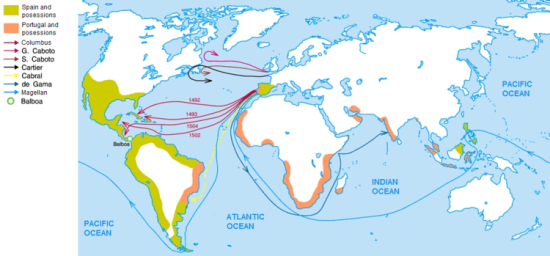 1. Nguyên nhân và điều kiện của các cuộc đại phát kiến địa lí.
? Phân tích những yêu tố tác động đến các cuộc phát kiến địa lí trong lịch sử.
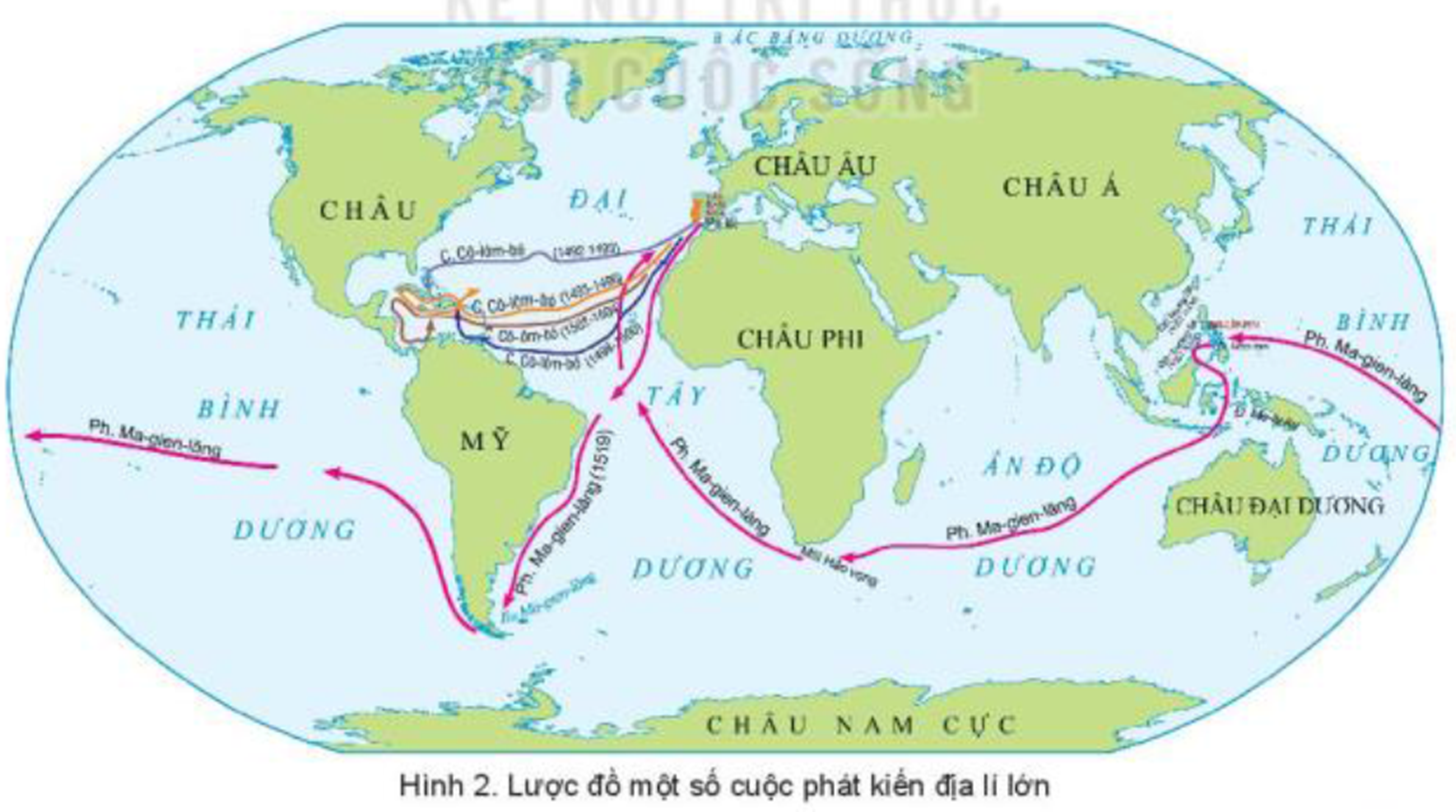 1. Nguyên nhân và điều kiện của các cuộc đại phát kiến địa lí.
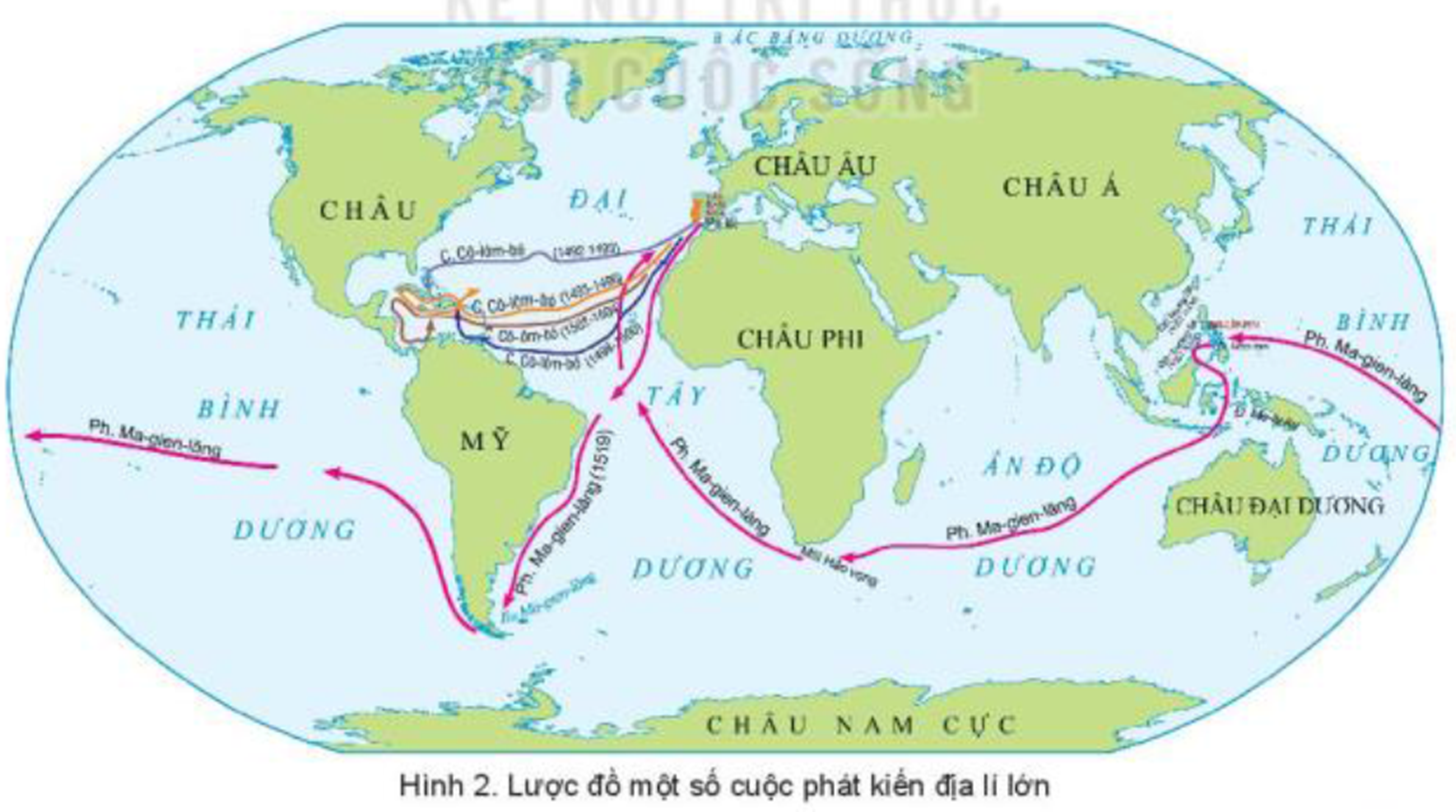 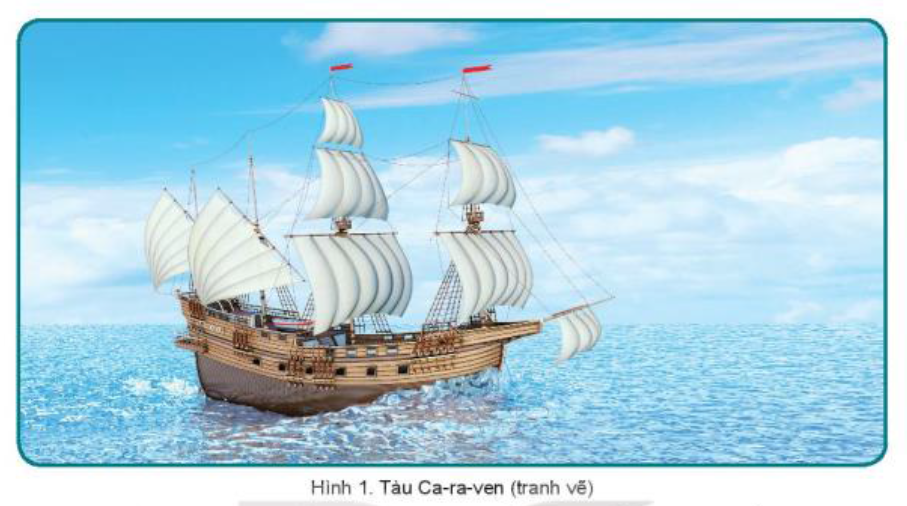 Tàu Ca-ra-ven là loại tàu thám hiểm do vua Hen-ri của Bồ Đào Nha phát minh. Loại tàu mới này có trọng tài hơn 150 tấn, dùng buồm hình tam giác nên dễ điều khiển hơn, có thể đi ngược hướng gió.
	Hơn nữa, với kích thước nhỏ hơn và sống thuyền nông hơn nên Ca-ra-ven có thể di chuyển vào vùng nước cạn hoặc ngược dòng sông xa hơn lên thượng lưu. Từ đó, ngành hàng hải Âu châu phát triển mạnh cùng những chuyến thám hiểm của hai nước Bồ Đào Nha và Tây Ban Nha.
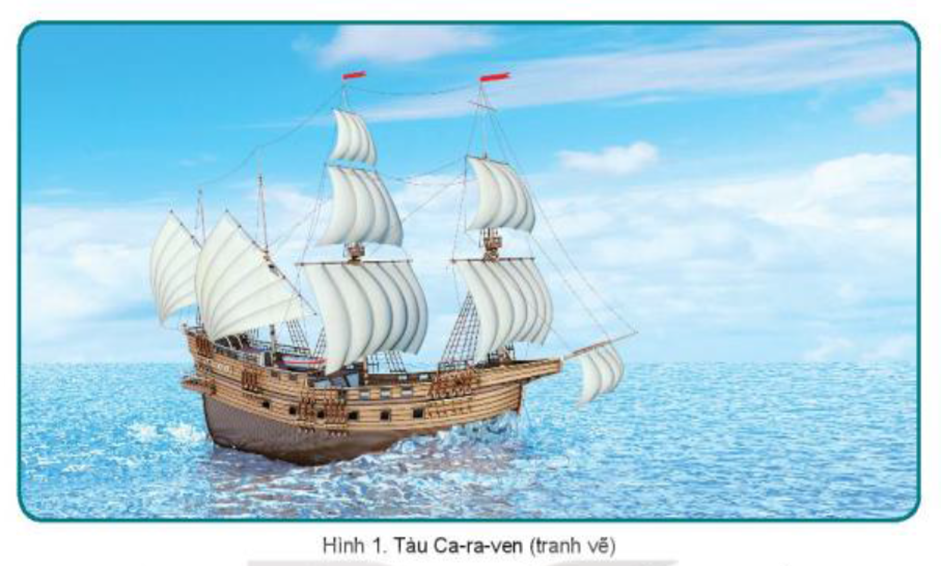 2. Một số cuộc đại phát kiến địa lí.
HOẠT ĐỘNG NHÓM
Quan sát sơ đồ hình 1 (tr. 14, SGK), đọc thông tin trong mục: Mô tả hành trình các cuộc phát kiến địa lí của C. Cô-lôm-bô và Ph. Ma-gien-lăng.
- Nhóm 1+2: Mô tả hành trình cuộc phát kiến địa lí của C. Cô-lôm-bô
- Nhóm 3+4: Mô tả hành trình cuộc phát kiến địa lí của Ph. Ma-gien-lăng
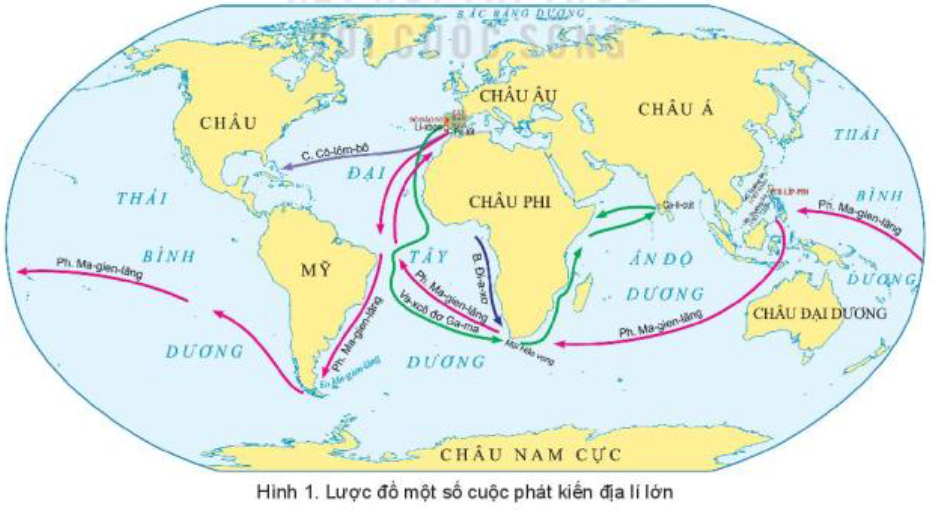 2. Một số cuộc đại phát kiến địa lí. (link video về 2 cuộc thám hiểm)
https://www.youtube.com/watch?v=UKKzc_En4PY&ab_channel=TheoD%C3%B2ngL%E1%BB%8BchS%E1%BB%AD
https://www.youtube.com/watch?v=0_4OtXvj358&ab_channel=Ng%C6%B0%E1%BB%9DiN%E1%BB%95iTi%E1%BA%BFng
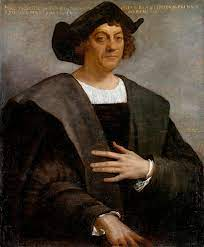 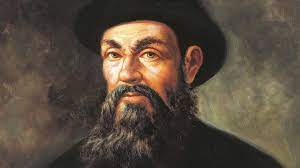 Ph. Ma-gien-lăng
C. Cô-lôm-bô
[Speaker Notes: https://www.youtube.com/watch?v=UKKzc_En4PY&ab_channel=TheoD%C3%B2ngL%E1%BB%8BchS%E1%BB%AD
https://www.youtube.com/watch?v=0_4OtXvj358&ab_channel=Ng%C6%B0%E1%BB%9DiN%E1%BB%95iTi%E1%BA%BFng]
2. Một số cuộc đại phát kiến địa lí.
- C. Cô-lôm-bô và cuộc thám hiềm tìm ra châu Mỹ (1492 – 1502).
- Cuộc thám hiếm vòng quanh Trái Đất của Ph. Ma-gien-lăng (1519 - 1522).
- Ý nghĩa cùa hai cuộc đại phát kiến địa lí:
          + Hành trình của Cô-lôm-bô đã giúp ông và đoàn thuỷ thủ phát hiện ra vùng đất “Đông Ấn Độ”, nhưng thực chất là vùng đất mới - châu Mỹ. Ông được coi là người phát hiện ra châu lục này.
          + Hành trình của Ma-gien-lăng và các thủy thủ đã chứng minh một cách thuyết phục nhất Trái Đất có dạng hình cầu.
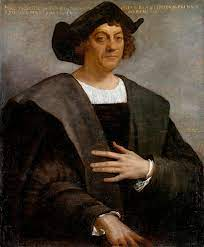 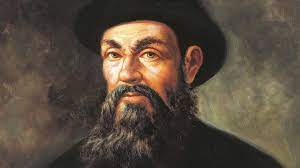 Ph. Ma-gien-lăng
C. Cô-lôm-bô
https://www.youtube.com/watch?v=YIf4pgOkafA&ab_channel=TheoD%C3%B2ngL%E1%BB%8BchS%E1%BB%AD
3. Tác động của các cuộc đại phát kiến địa lí.
HOẠT ĐỘNG NHÓM
Đọc thông tin trong SGK, xem video: Phân tích những tác động của các cuộc đại phát kiến địa lí đối với tiến trình lịch sử.
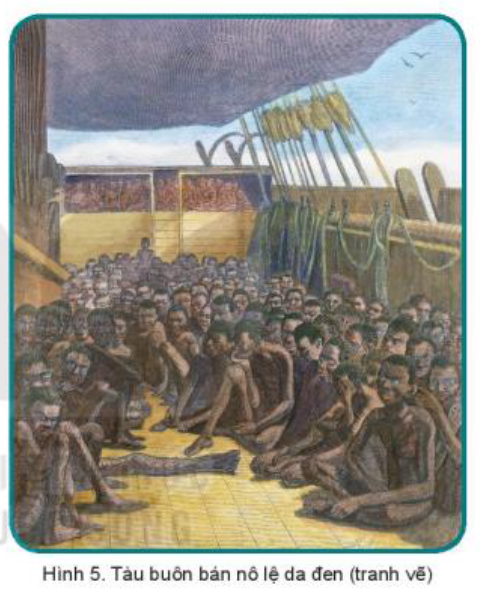 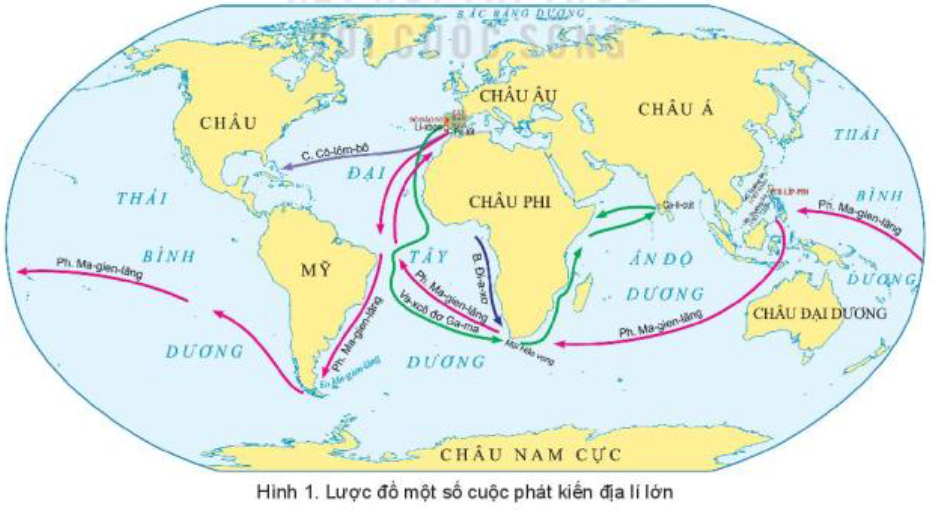 [Speaker Notes: https://www.youtube.com/watch?v=YIf4pgOkafA&ab_channel=TheoD%C3%B2ngL%E1%BB%8BchS%E1%BB%AD]
3. Tác động của các cuộc đại phát kiến địa lí.
- Về kinh tế, góp phần mở rộng phạm vi buôn bán trên thế giới, thúc đẩy sự phát triển nhanh chóng của thương nghiệp và công nghiệp. 
- Đem lại cho loài người hiểu biết vé những con đường mới, vùng đất mới,... Từ đó, sự giao lưu văn hoá giữa các dân tộc được tăng cường và mở rộng. Tuy nhiên, trong sự phát triển nhanh chóng của nền kinh tế, người lao động (nhất là nông dân) ngày càng bị bần cùng hoá.
- Các cuộc phát kiến địa lí cũng đã dân đến nạn buôn bán nô lệ và làm nảy sinh quá trình cướp bóc thuộc địa.
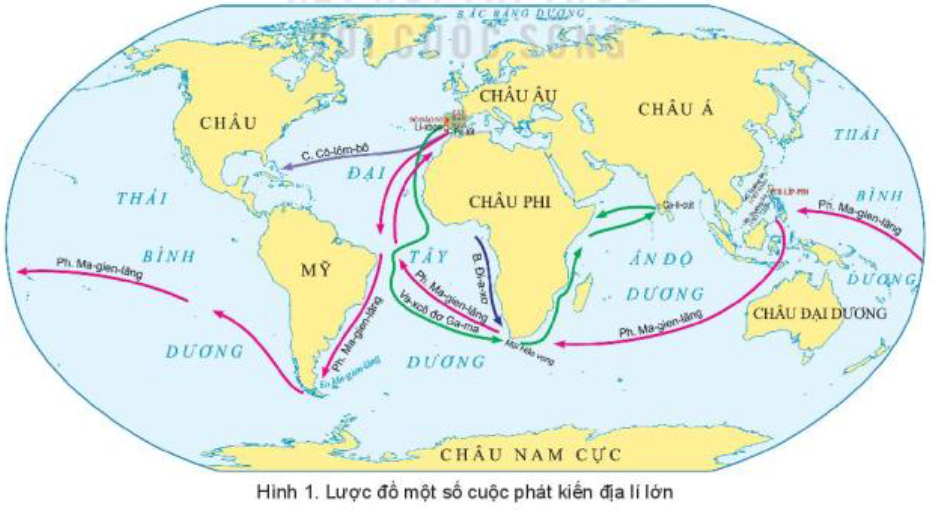 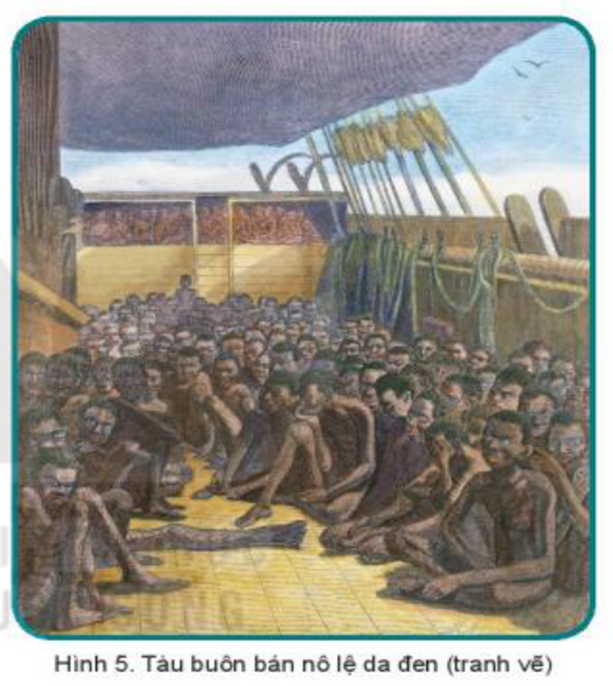 LUYỆN TẬP – VẬN DỤNG
Câu 1. Trong các tác động của các cuộc đại phát kiến địa lí đối với lịch sử, theo em, tác động nào là quan trọng nhất? Vì sao?
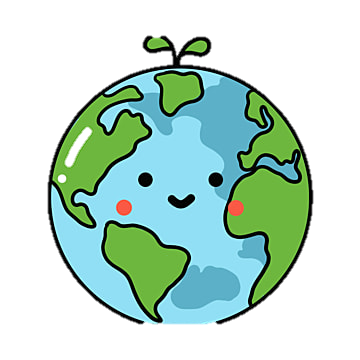 Câu 2: Là một người dân châu Á, em có suy nghĩ gì về sự có mặt của người châu Âu ở các nước châu Á sau các cuộc phát kiến địa lí.
Câu 3: Sưu tầm tư liệu từ sách, báo và internet về C. Cô-lôm-bô, Ph. Ma-gien-lăng và đánh giá công lao của họ.
Giờ học đã kết thúc! 
Chúc các em chăm ngoan, học giỏi
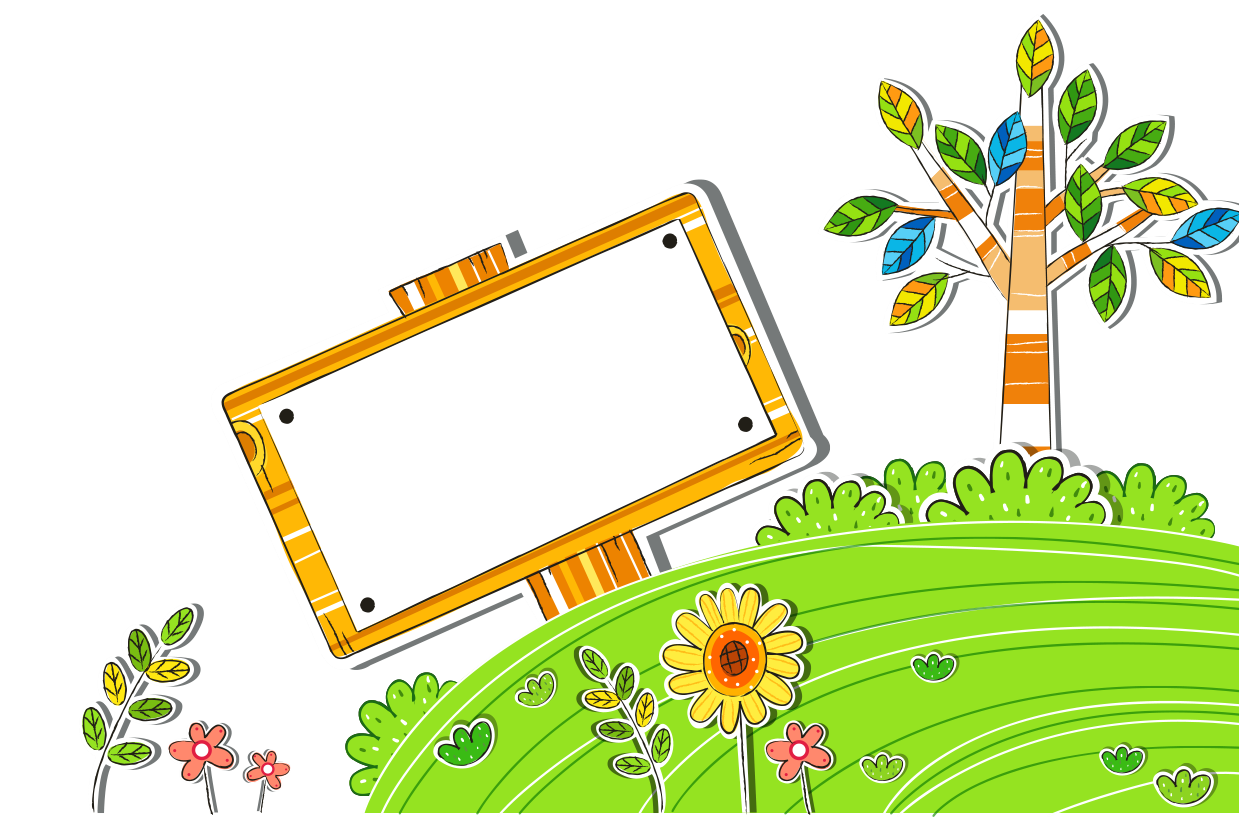 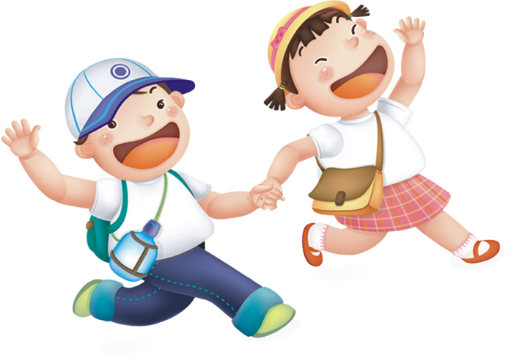 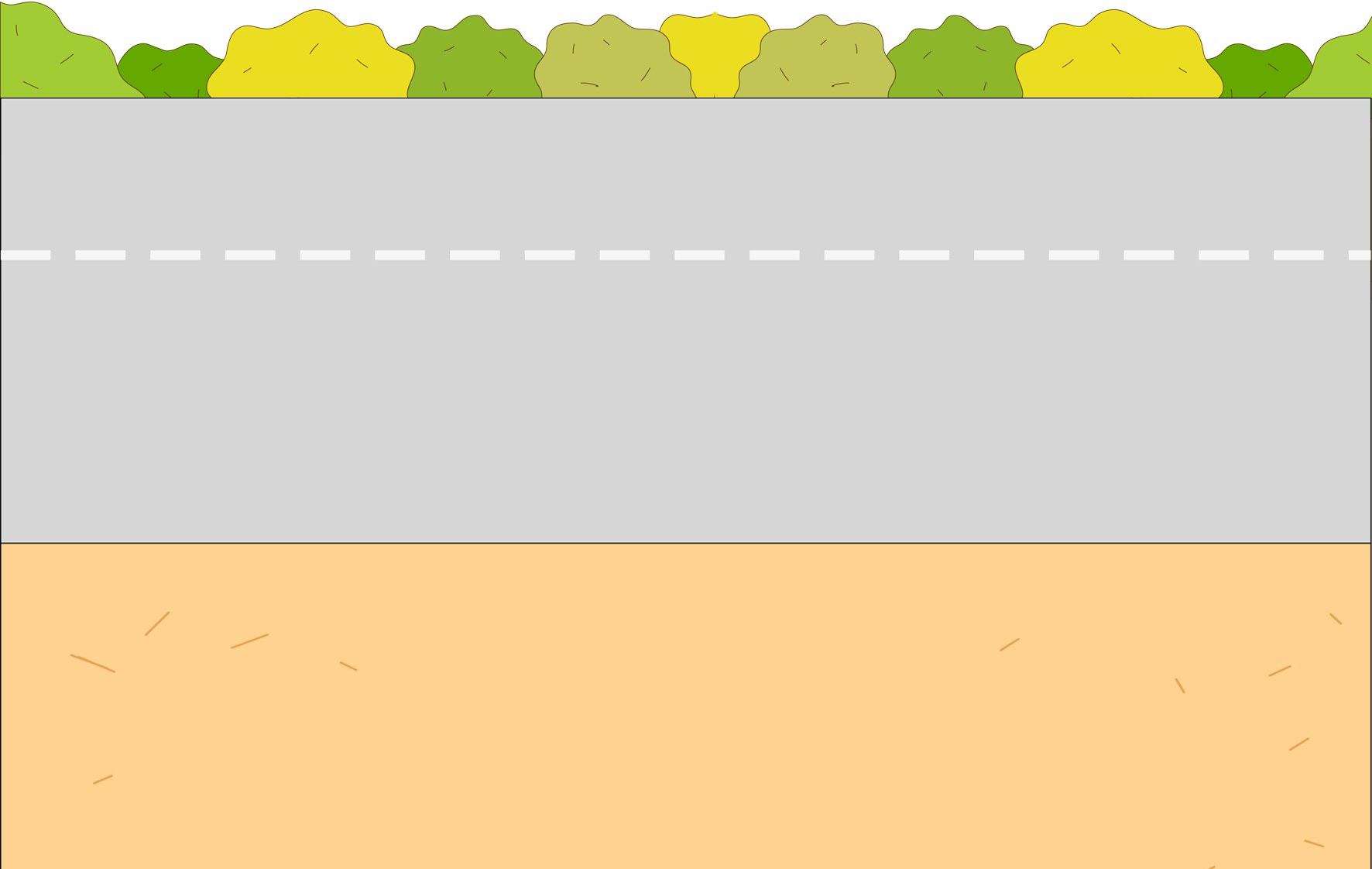